Активна и пасивна лексика
Пароними
Активна лексика
Пасивна лексика
Видове думи
Архаизми
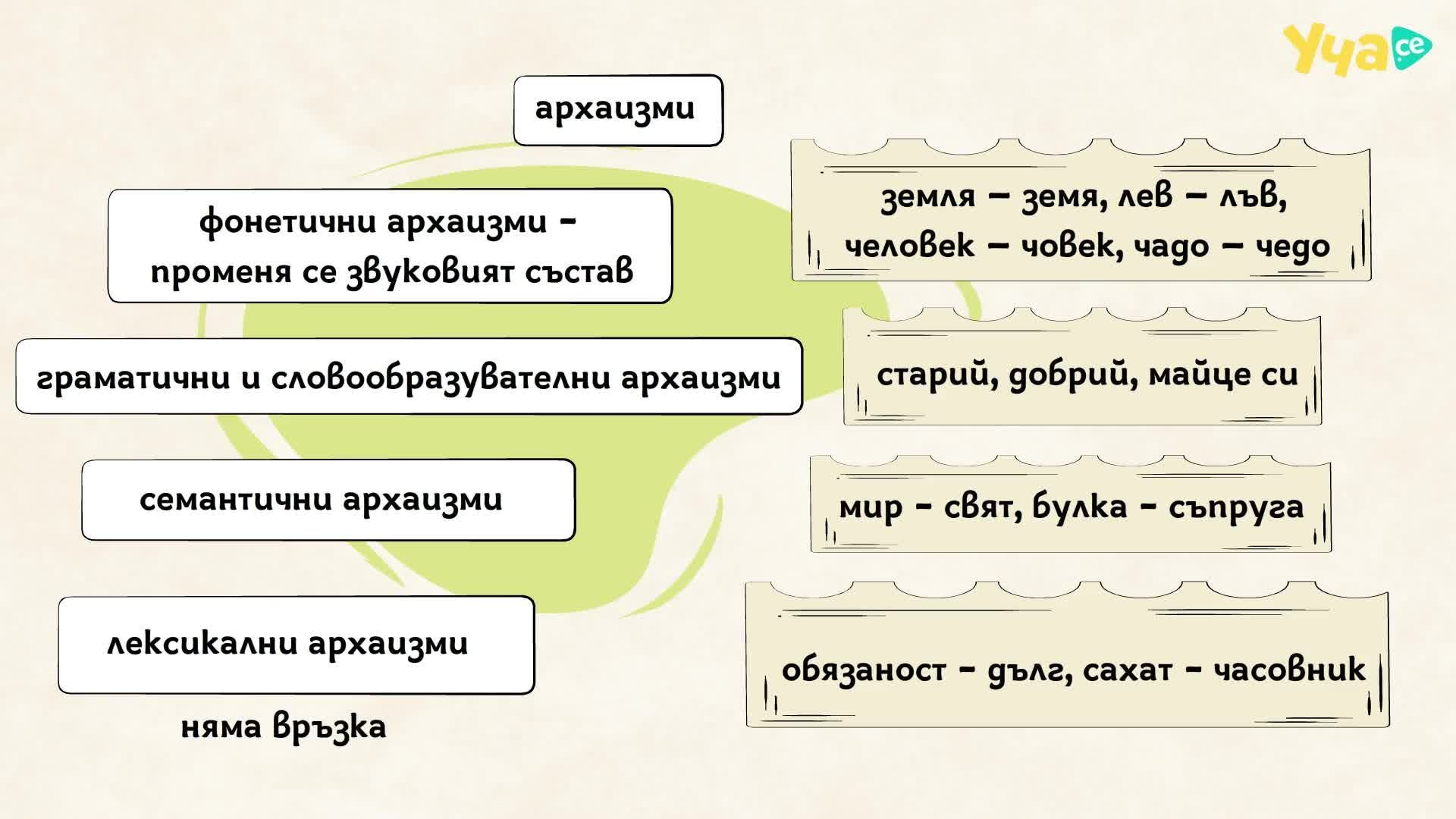 Историзми
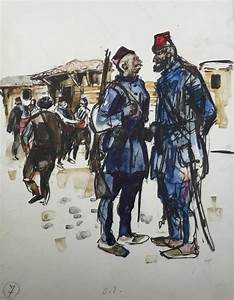 Историзмите са думи, назоваващи предмети и явления, които вече не съществуват в живота.
Такива са думи, като катапулт, боил, грош, шаран, диканя, ярем и др.под. Заглавието на известния Вазов роман „Под игото“ използва именно такава дума: иго = ярем, приспособление за впрягане на добитък в товарна кола.
Най-често това са названия за професии и длъжности- чорбаджия, ратай, хан, чавдарче, писар, заптие, болярин.
Може да са и наименования от бита: наполеон, потури, сукман, тепавица, чекрък, стомна и др.
Архаизми
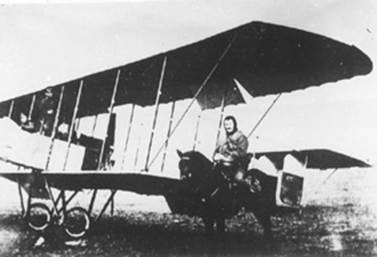 Архаизмите, от своя страна, са думи, които назовават предмети и явления, които все още присъстват в живота, но вече се назовават с други думи, възприемани като по-подходящи. Такива са думи като багри (цветове), кончина (край, смърт), бран (война), люде (хора), аероплан (самолет) и мн. др. Употребата им придава на речта старинен вид и затова архаизмите най-често се използват в художествената литература. Много от произведенията на българските писатели, творили преди 50-100 години, изобилстват с думи, които днес се възприемат като архаизми, докато навремето съвсем не са били такива.
Неологизми
Неологизмите са думи, които са навлезли съвсем скоро в езика. В основния случай те назовават предмети и явления, които са нови за обществения живот и затова се налага или да бъдат измислени нови български думи, или да се заимстват чужди. Такива са: таблет, айфон, холдинг, рейтинг и др. Тъй като съвременният живот е много динамичен, времето, в което една дума е неологизъм, после се употребява активно, а след това става историзъм или архаизъм, понякога е много кратко. Така например думата дискета беше неологизъм през 90-те години на 20. в., след това стана част от активната лексика, а днес вече е историзъм защото този предмет изчезна от употреба и бе заменен от флашка - дума, която преди няколко години беше неологизъм, днес е част от активната лексика, но твърде скоро може да се превърне в историзъм.
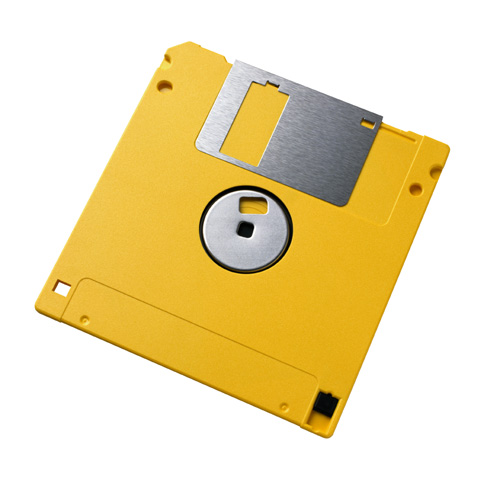 Вулгаризми
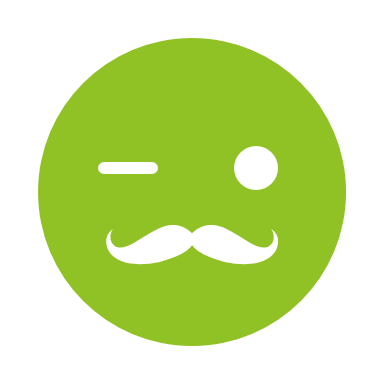 Особена категория са думите вулгаризми. Те се използват основно в разговорната реч, за да изразят презрително или отрицателно отношение към събеседника или назоваваното явление. В основната си част това са думи с ругателски или неприличен характер. Понякога се употребяват и в художествената литература, за да се придаде специфична атмосфера или да се направи речева характеристика на героите. Например: „Когато „лапналият“ балама е достатъчно паралия и операцията си струва труда, често му устройват класическия номер на „разкритата изневяра“ . (Богомил Райнов)
Евфемизми
На вулгаризмите се противопоставят евфемизмите. Това са думи или словосъчетания, с които се заменят груби изрази или думи, за които се смята, че е неподходящо да се употребяват в по-изискана среда. Например: задни части, детеродни органи, незаконно присвояване и др.
Гушна букета, починал, настъпи последният му час, отиде на по-добро място, издъхна – заместват умрял
 Човек с увреждания – замества сакат
Пароними
Да разгледаме следните изречения:
Той направи галантен поклон към дамата, която излезе от магазина за галантерийни стоки.
Той беше много горд, но не и горделив.
Единствено Иван се противопостави на единното мнение на цялата група.
Забелязваме, че в тях са употребени думи, които имат много близък състав и сходно звучене, но различно значение. Тях наричаме пароними.
Пароними наричаме думи, сходни по звучене и морфемен състав, но различни по значение. Затова е възможна грешна употреба на едната дума вместо другата.
Лексикални грешки при употреба на пароними
Сериозен проблем са прилагателните имена, образувани с наставки -ски и -ен. Например лирически и лиричен. Думите с наставка -ски обикновено са заети от руски език и в повечето случаи значението им напълно съвпада с българските съответствия, образувани с наставка -ен.
Например драматически и драматичен. Тук се препоръчва употребата на думите с наставка -ен, за да се избегне чуждицата. В някои случаи обаче значението на двете думи е различно. 
Например: романтическа поема и романтични чувства. В този случай подбираме думата, която точно изразява това, което искаме да съобщим.
Да се упражним!
Запишете думи от активната лексика, с които бихте заместили посочените остарели думи:
Бохча
Галош
Сетре
Стан
Хурка
цървул
Да се упражним!
Зад. Извадете от текста примери за остарели думи. Обяснете значенията им.
      Дако беше бутниколиба човек. Като остана сирак, заду по Влашка и Богданска земя, скита, губи се и се завърна едно лято дрипав като циганска торба и с една висока муканска гугла на главата. Въртя се из село, въртя се като ударен и ни работа захваща, ни на път тръгва. Натиснаха го тогава близки и роднини, че най-много вуйчо му Костадин, и го ожениха за Стана Парцал Димова, догде не речеш-та да чопли бащини гладни келеми и комин уж да запуши.
Из „Бламът на старейшините“ - Чудомир
Да се упражним!
Разпределете твърденията в таблицата в зависимост от това дали се отнасят до активната, или до пасивната лексика на българския език.
Употребява се в ограничени ситуации на речево общуване.
Уместна е във всекидневната речева дейност.
Не се определя като остаряла лексика.
Възприема се като недостатъчно позната от носителите на езика.
Съдържа както остарели, така и нови думи.
Съдържа думи, които назовават актуални понятия и процеси.
Да се упражним!
В кой ред откривате евфемизъм на глух?
А) човек с нарушено зрение
Б) човек с увреден слух
В) човек с двигателни проблеми
Г) човек с образователни проблеми
В кой ред откривате авторски неологизъм на болестта туберкулоза?
А) жълтата гостенка Смирненски
Б) висока температура
В) червения огън
Г) жълтата преса